Мой педагогический опыт
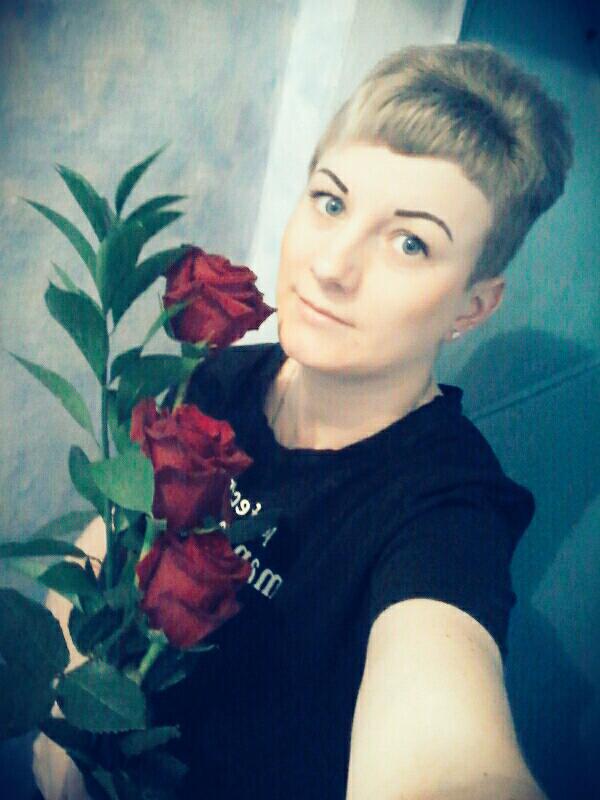 Компанеец Ксения Михайловна

Музыкальный руководитель

МБДОУ «Детский сад 
№ 37»с. Суражевка АГО
Выступление на  городском методическом объединении для педагогов Артемовского городского округа.
«Растим патриотов России»
Исполнение песни «Идёт солдат по городу»
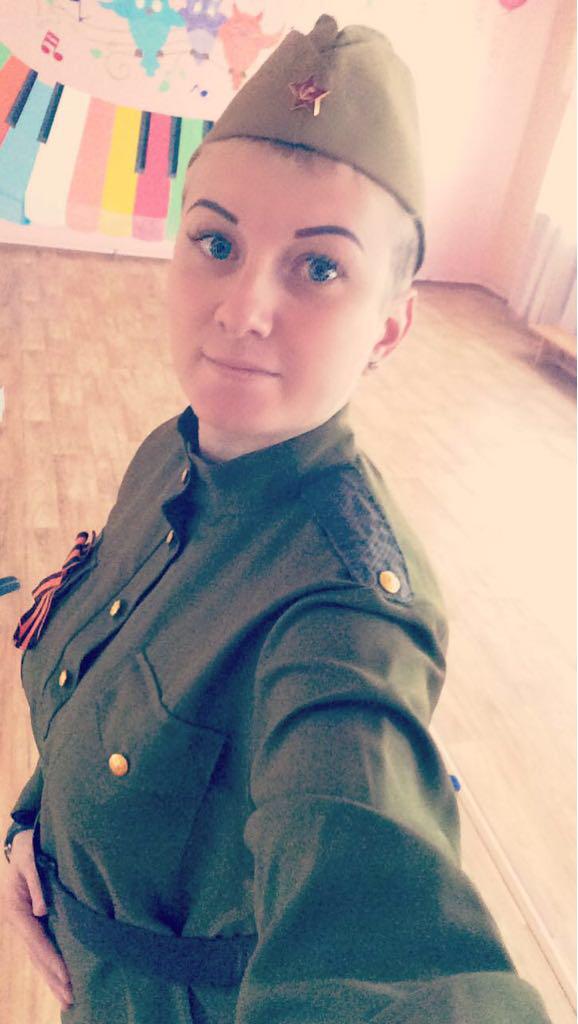 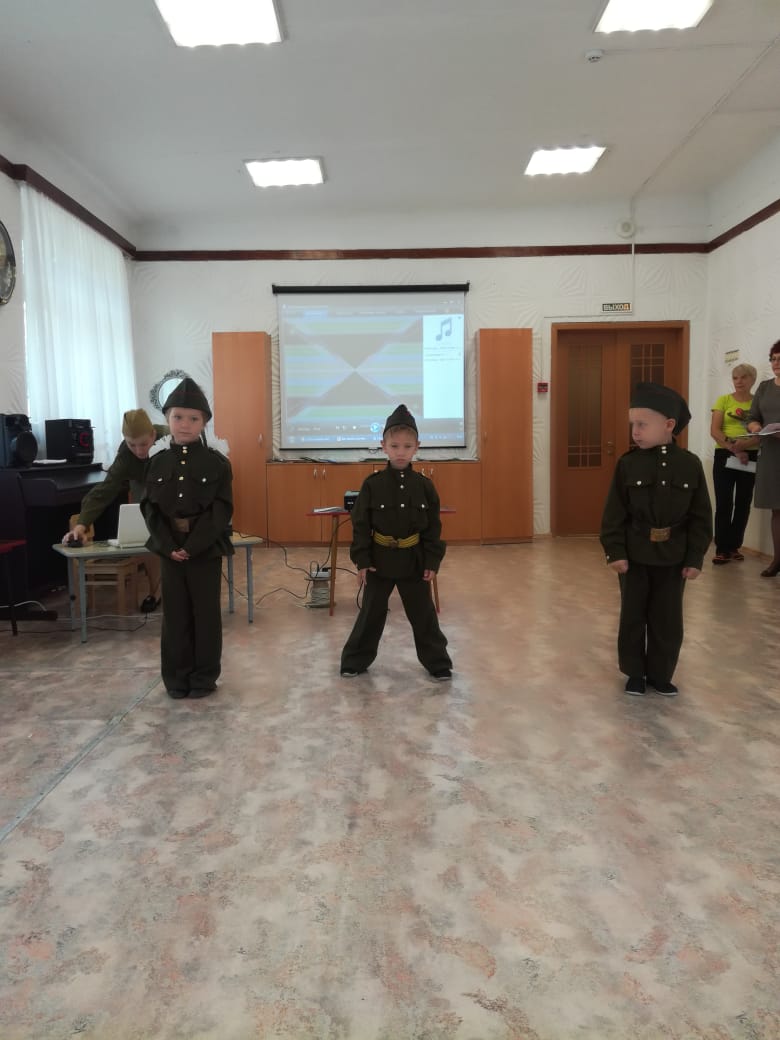 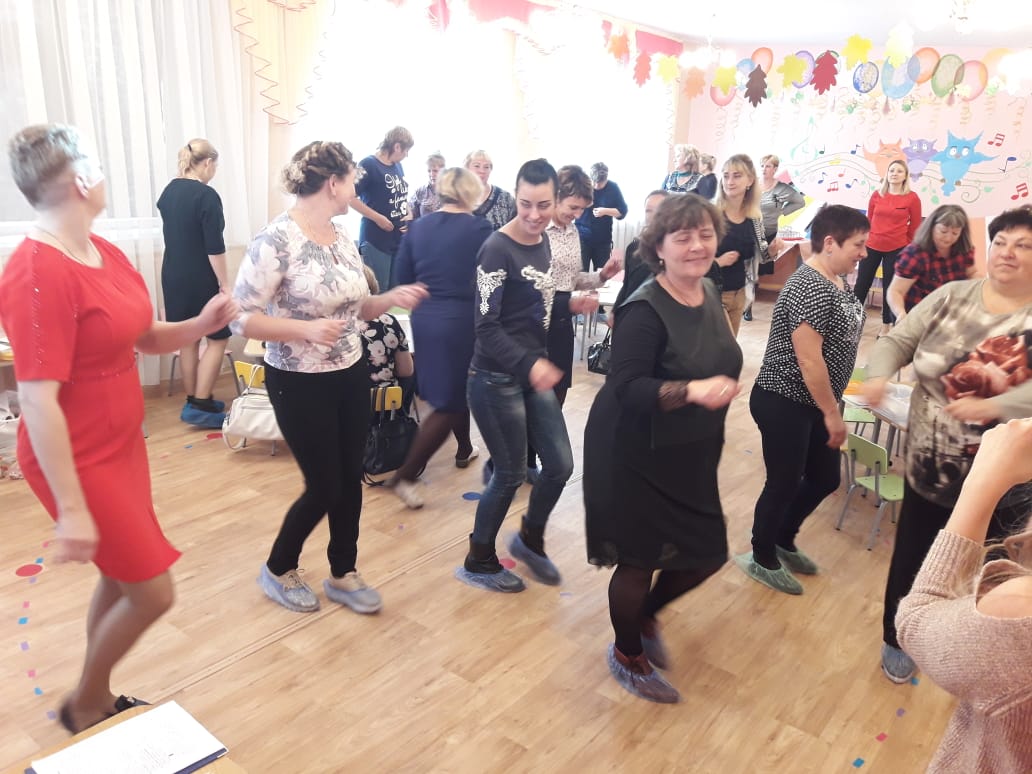 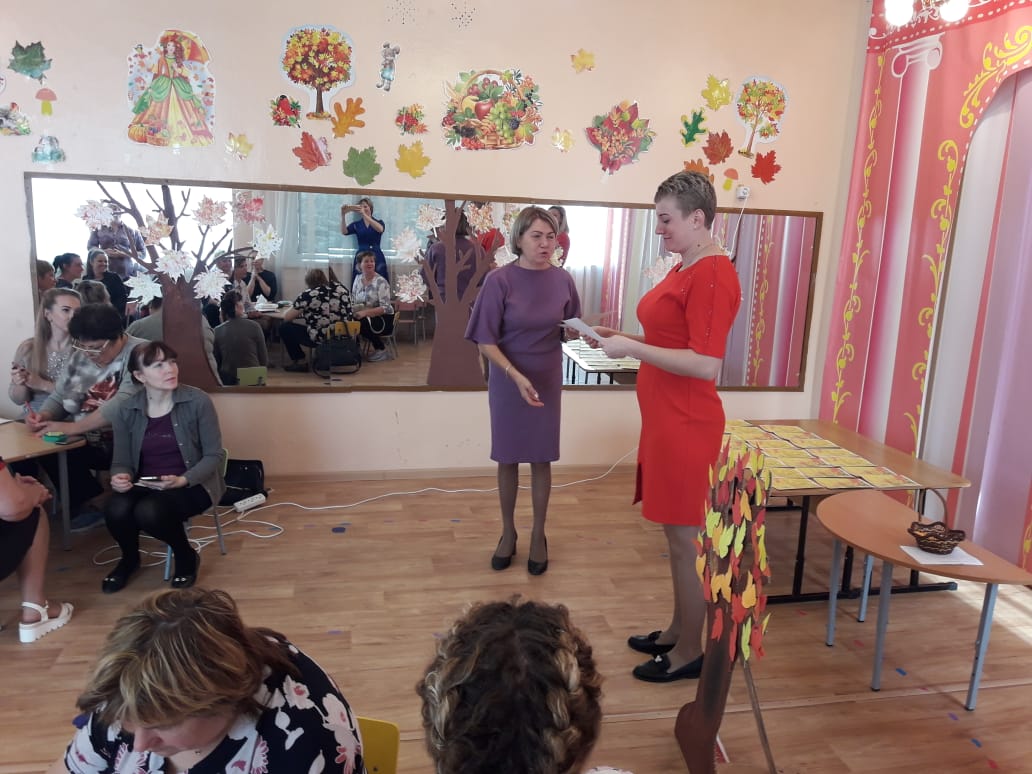 Проведение  музыкальных пауз с участниками городского методического объединения.
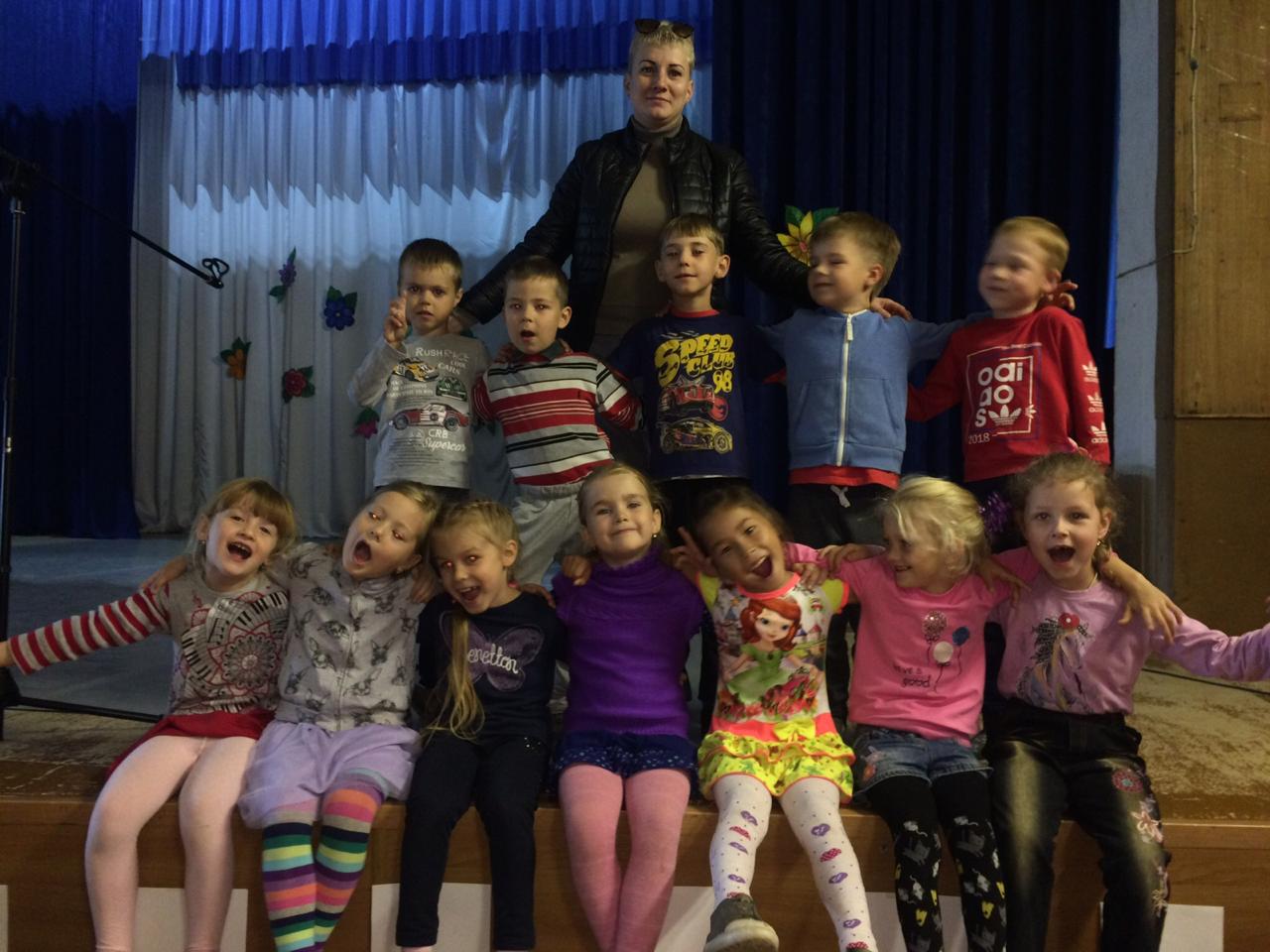 Участие в конкурсе 
«Ах, мама, мамочка!» 
Клуб «Любава»  с. Суражевка
Праздник осени.
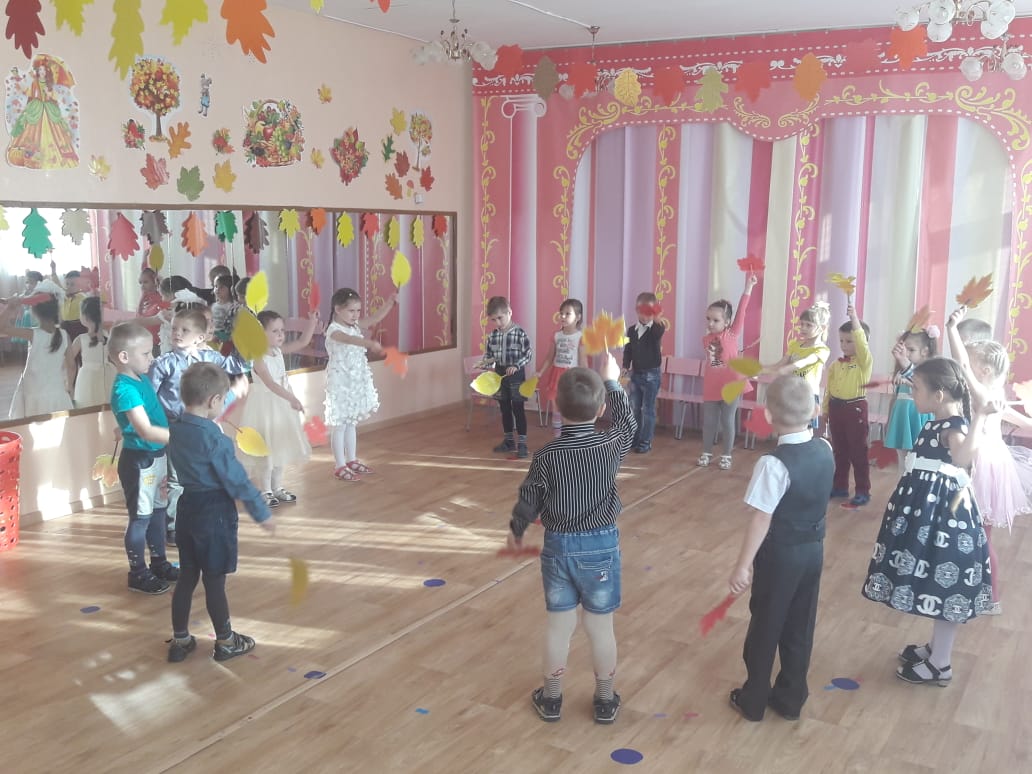 Воспитанники старшей группы  перед выступлением сценки «Бабушки - старушки» клуб «Любава»
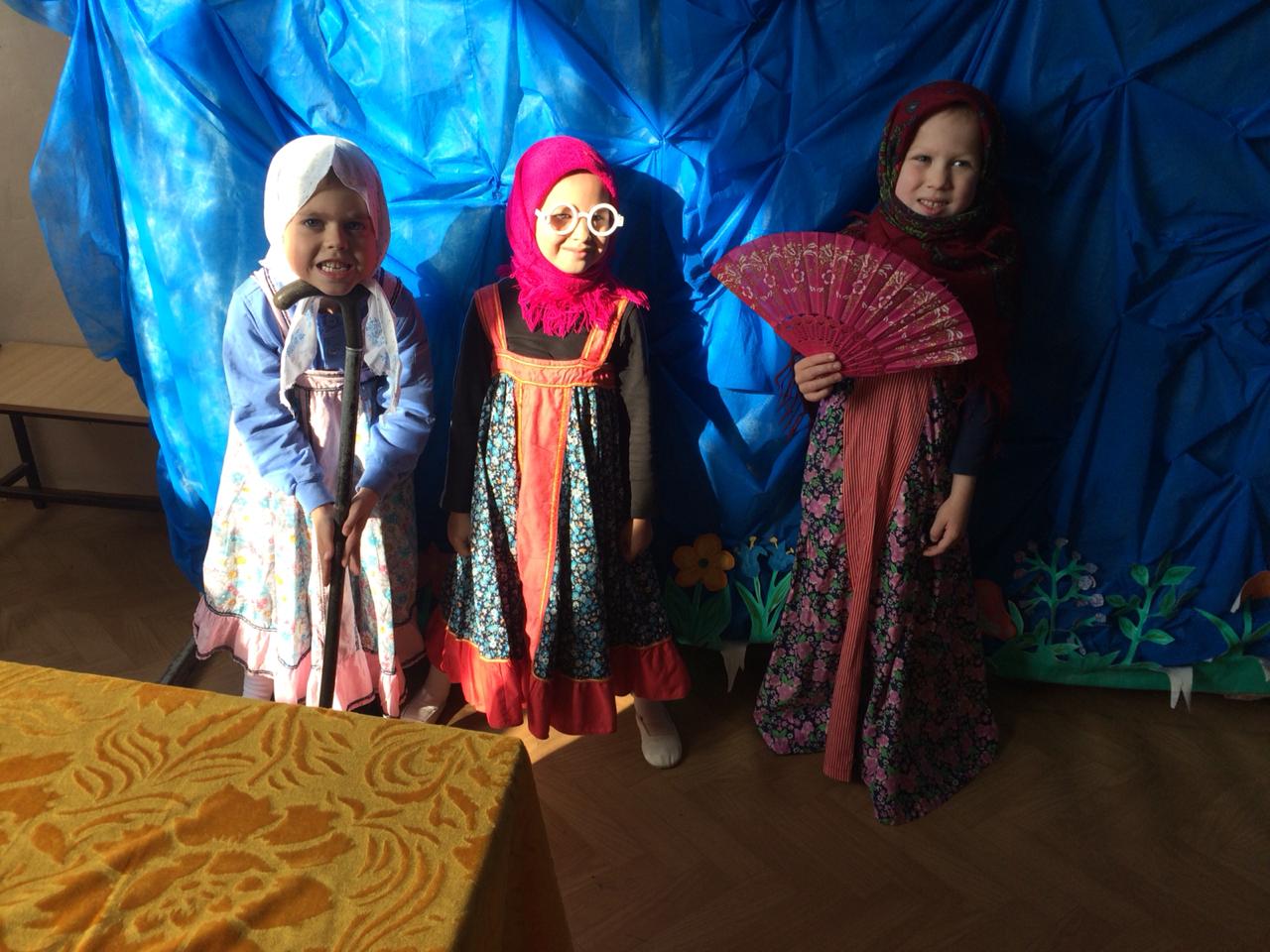 Перед выступлением  танца «Топ–топ по паркету»
Новогодние утренники
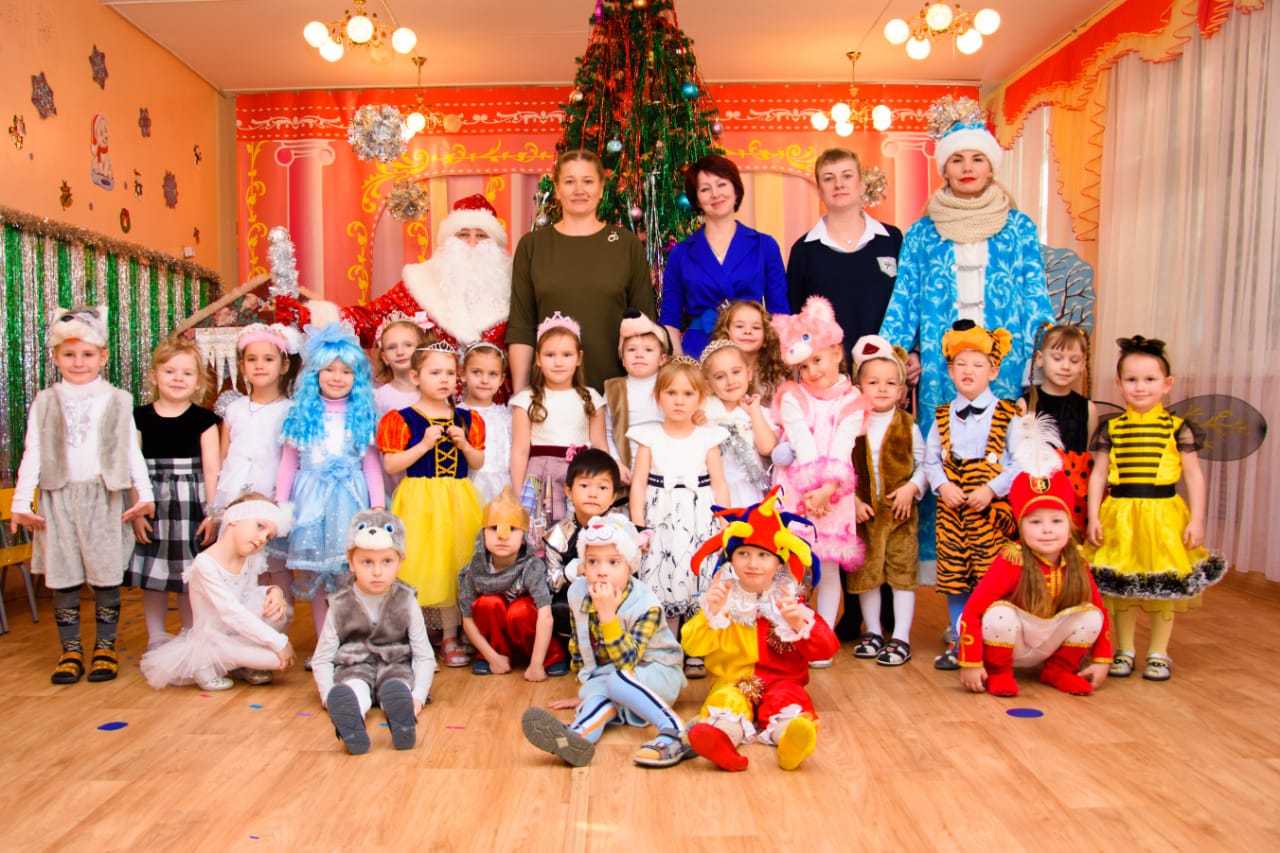 Святочные колядки.
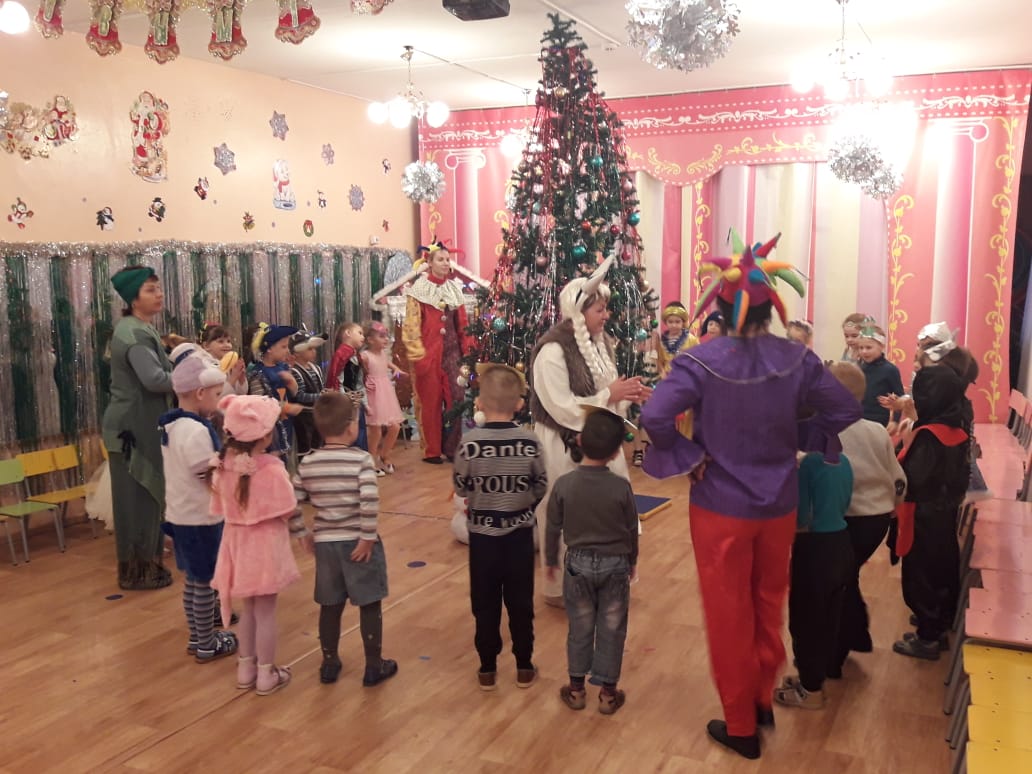 Актерское мастерство выступление дедом морозом, козой – дерезой.
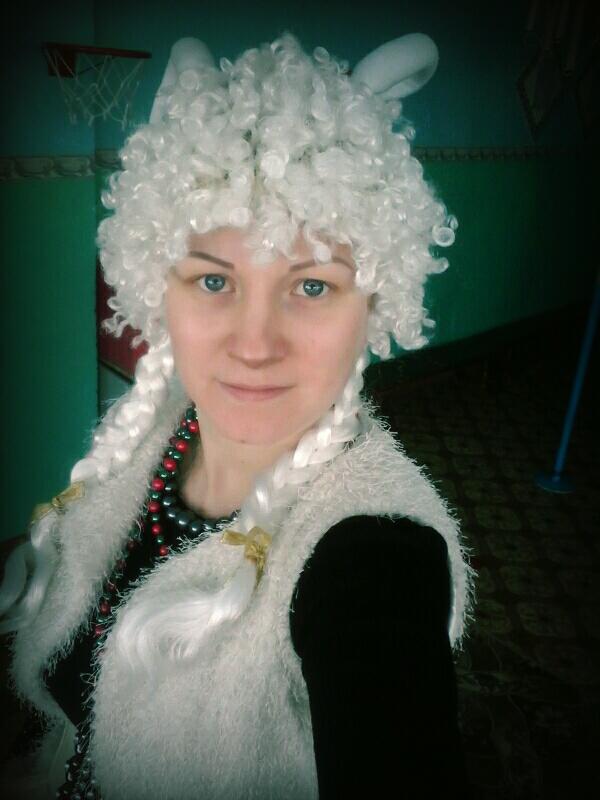 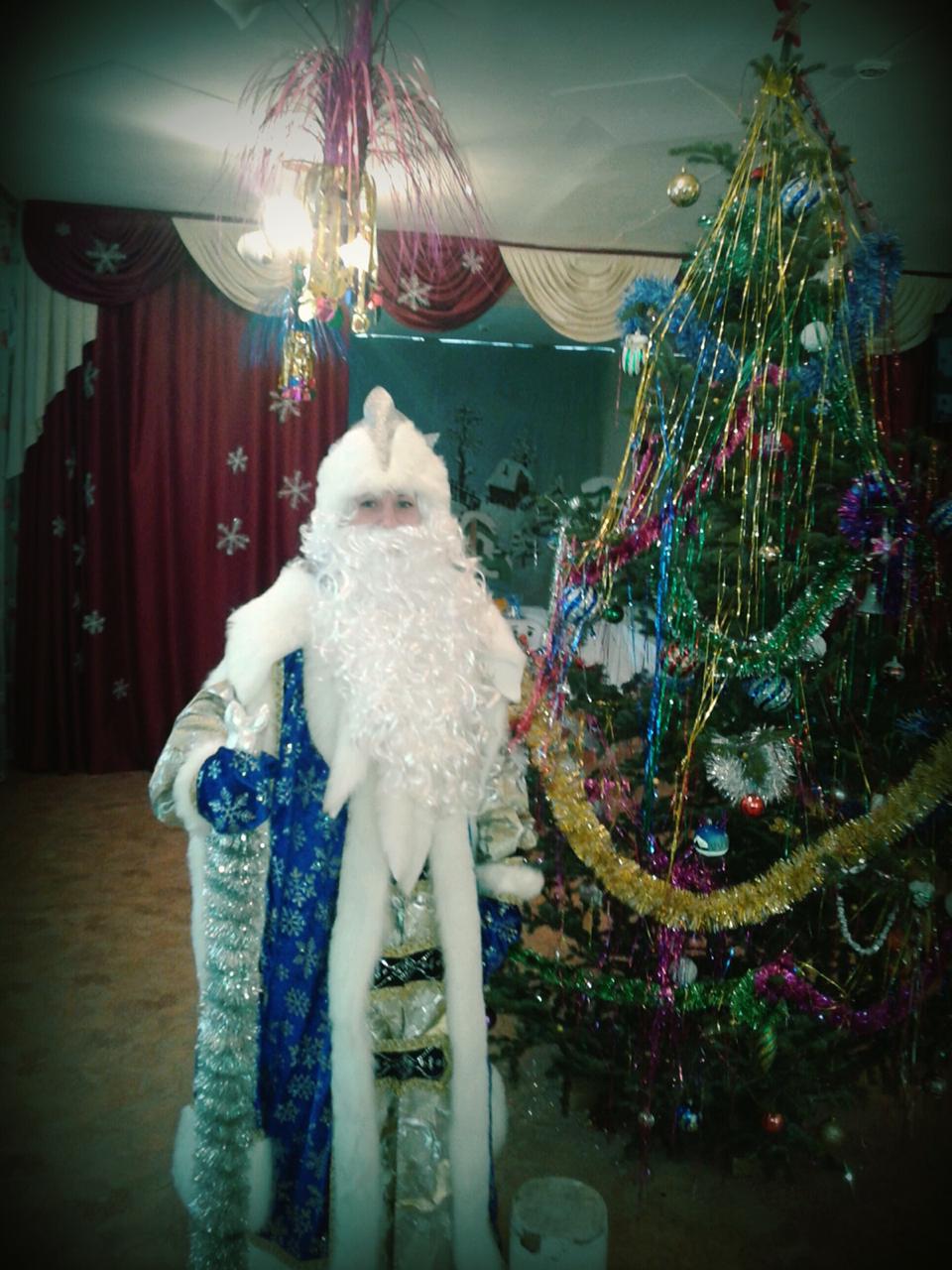 Активно принимаю участие в оформлении музыкального зала. 
Предлагаю креативные идеи для воплощения в жизнь.
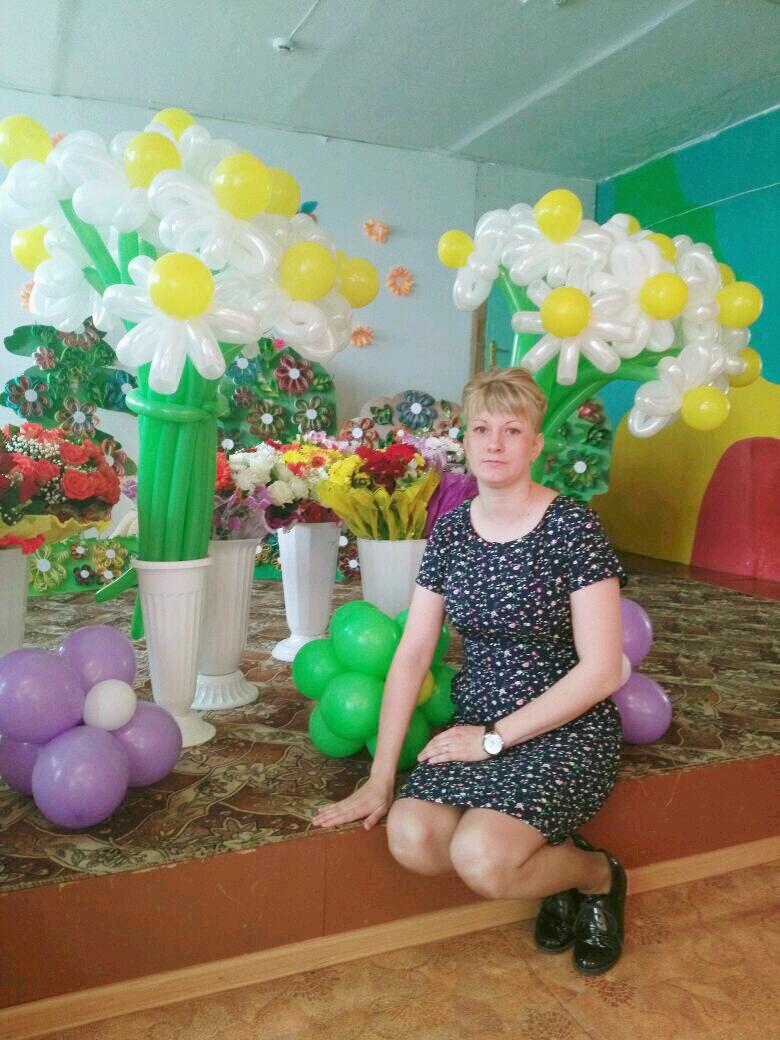 Дети……..музыка……это смысл моей любимой работы.
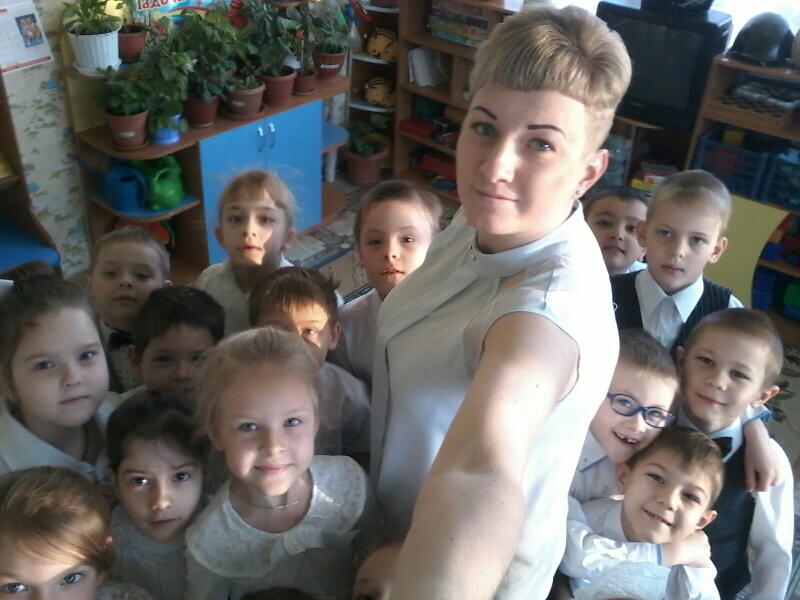 Спасибо за внимание!